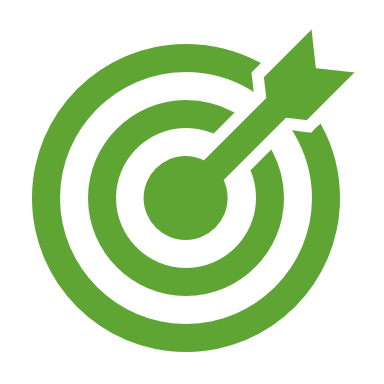 Start thema 5
Jij als verpleegkundige  in het ziekenhuis
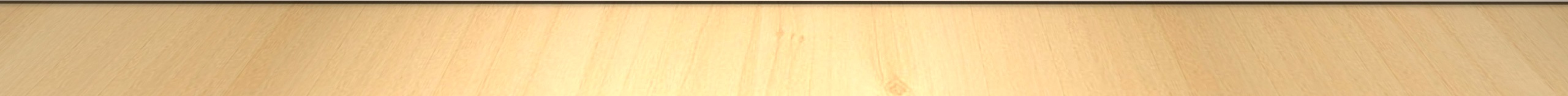 Iets ouds en iets nieuws
Wat is de herhaling?
Wat is nieuw?
Wat is nieuw, vervolg